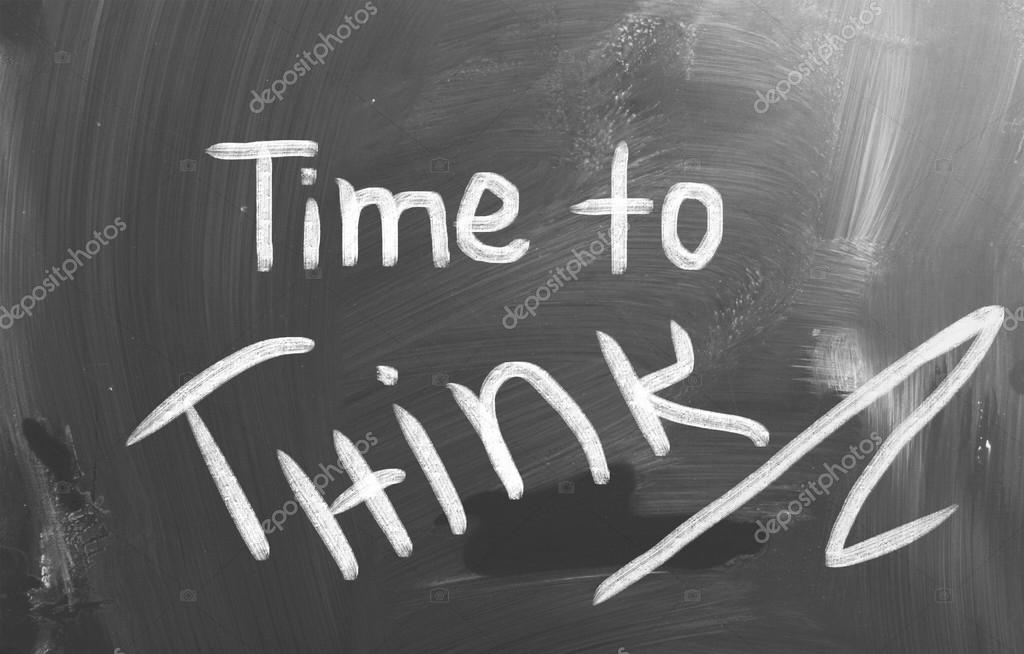 Luego de haber trazado la elipse copien y peguen en la barra del buscador el siguiente enlace  https://es.slideshare.net/lemonroy/proyecto-geometria-analitica-3
y respondan las preguntas que aparecen en la HOJA 10, tienen 20 minutos para realizar esta actividad.
Recuerden consultar con el profesor cuando tengan inquietudes.
Al finalizar la actividad y por un lapso de 10 minutos se unirán a otra pareja asignada por el profesor y compararan sus respuestas
Ya terminaste? Si es así, sigue la ruta hacia DEFINICION-ELEMENTOS en la AHD